Анонсы турниров и хоккейных мероприятий на 2018/2019 год
Докладчик :
Президент РОО «Федерация хоккея Рекспублики Карелия»
Голобородов Константин Геннадьевич
Пряжа, Республика Карелия
20 октября 2018 года
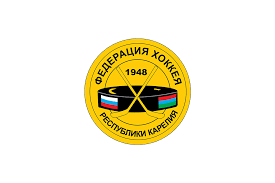 2
Официальные спортивные мероприятия по хоккею с  шайбой Республики Карелия на 2018/2019 год,согласно ЕКПНомер - код вида спорта: 0030004611Я
3
Республиканские соревнования юных хоккеистов клуба «Золотая шайба» имени А.В. Тарасова
Всероссийские соревнования юных хоккеистов клуба «Золотая шайба»
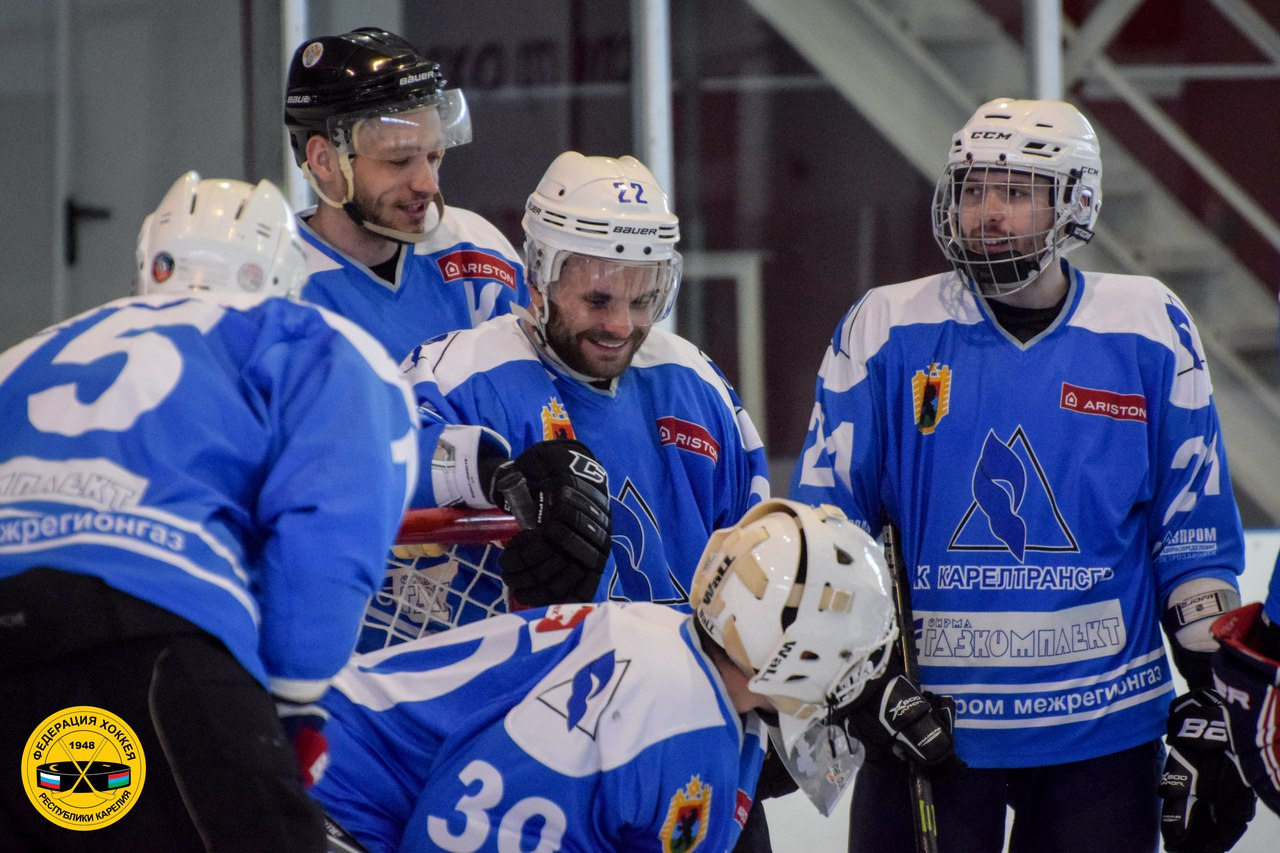 4
Открытый чемпионат РК
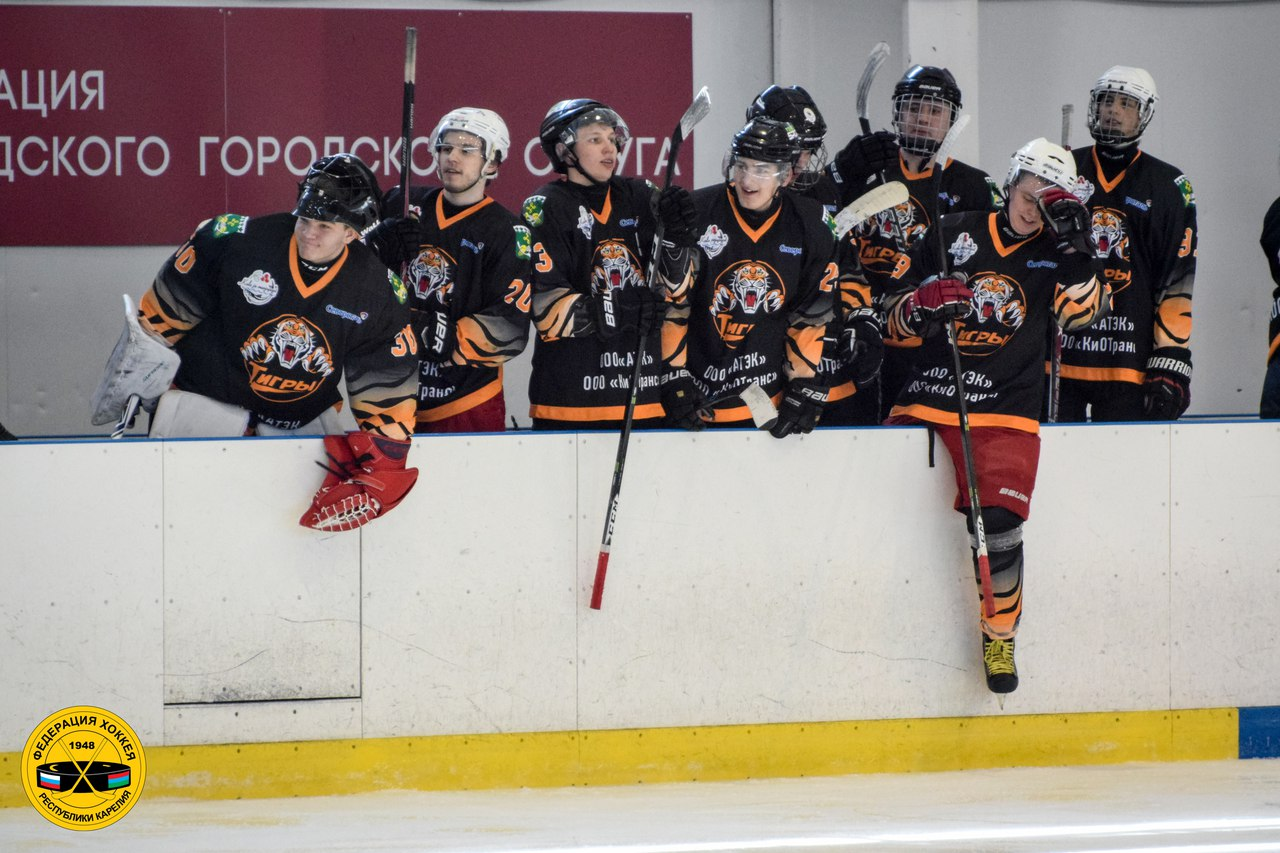 Февраль 2019
5
Открытое первенство РК
Март 2019
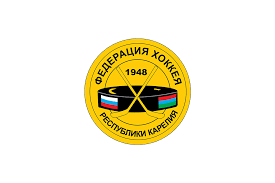 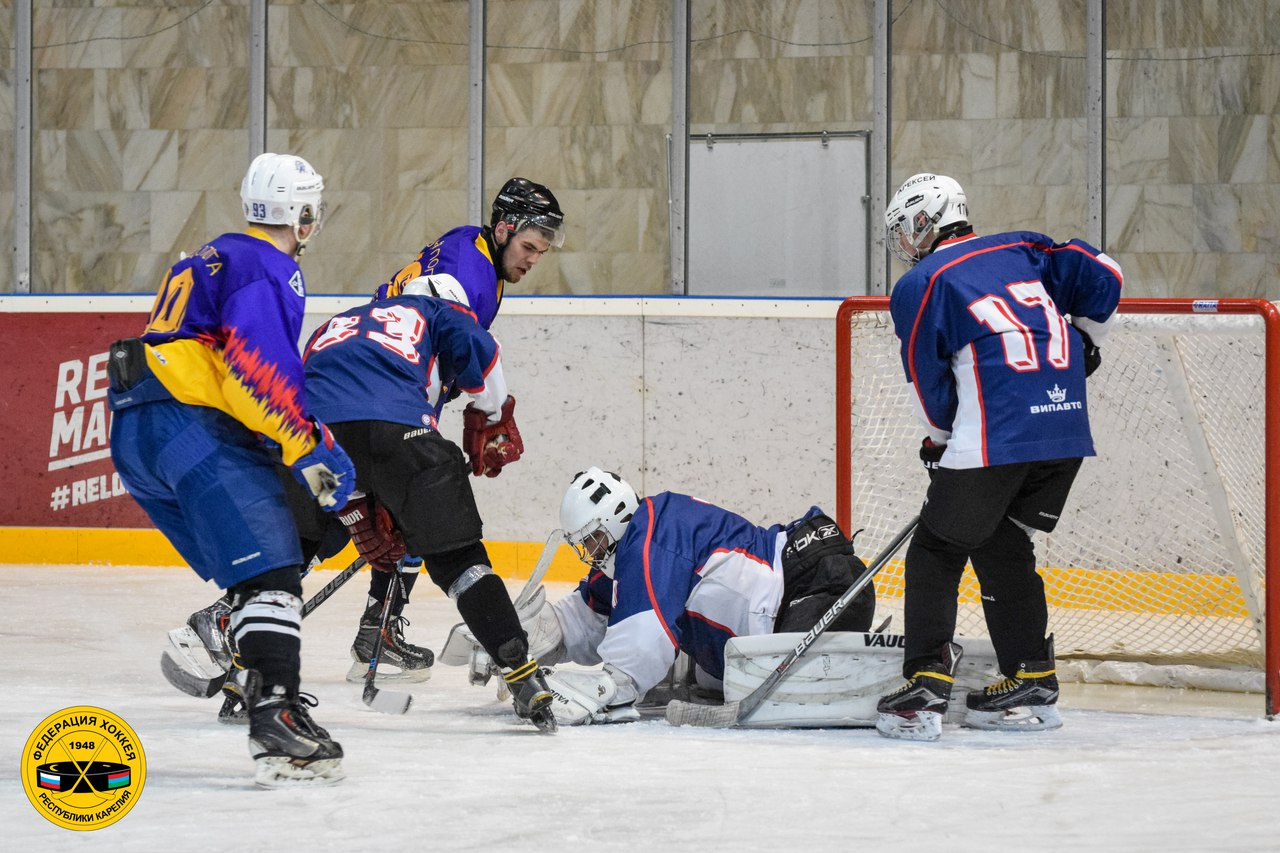 6
Чемпионат СЗФО среди мужских команд
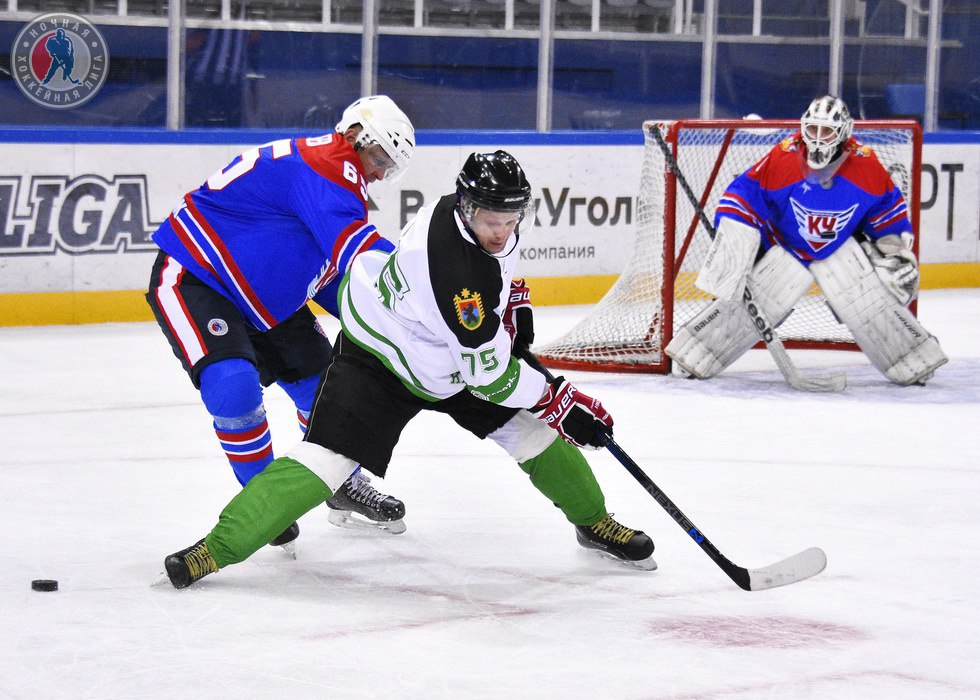 Определяется ФХР
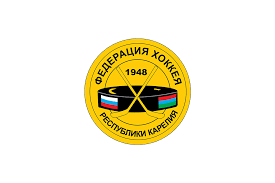 7
Тренировочное мероприятие
Тренировки сборных команд
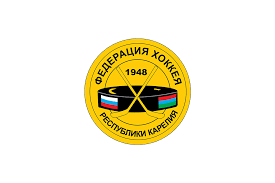 8
Республиканский этап Ночной хоккейной лиги
Всероссийский этап
Ночной хоккейной лиги
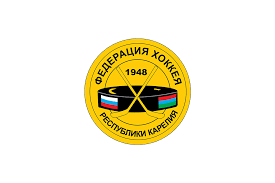 9
Судейские сборыТренерские сборы
Декабрь 2018
Май 2019
10
Первенство северо-западного федерального округа среди юношей  15-17 лет
Определяется ФХР
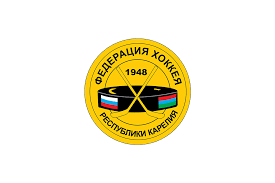 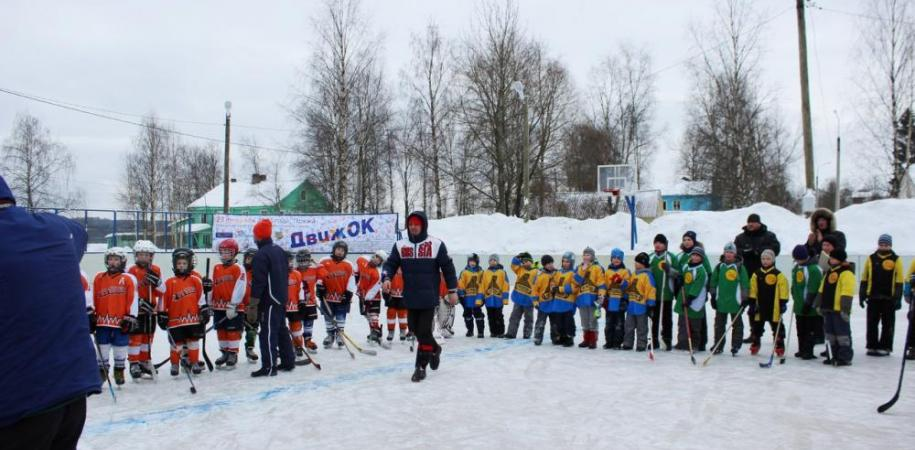 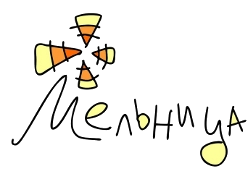 11
Детский хоккейный турнир «ДвижОК»
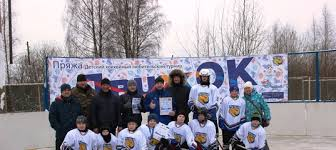 Февраль 2019
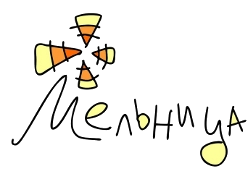 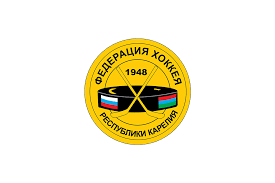 12
Физкультурные мероприятия по хоккею с шайбой Республики Карелия на 2018/2019 год,согласно ЕКП Номер - код вида спорта: 0030004611Я
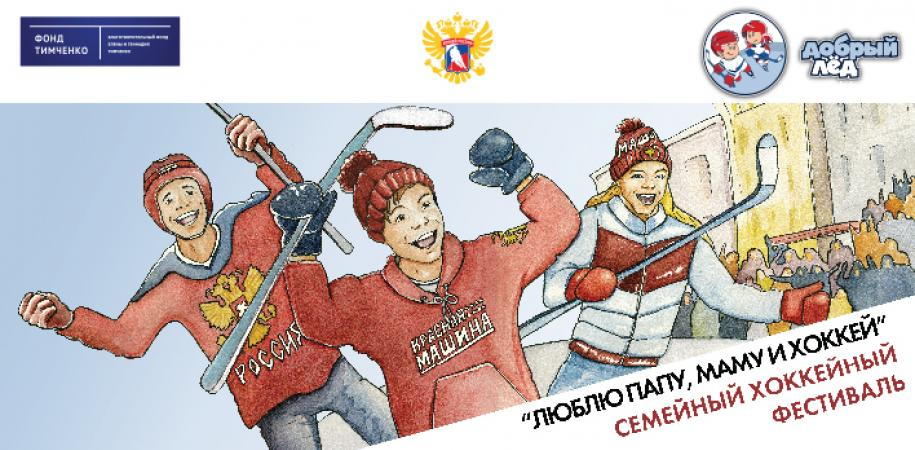 13
Хоккейный фестиваль «Люблю папу, маму и хоккей»
Январь 2019
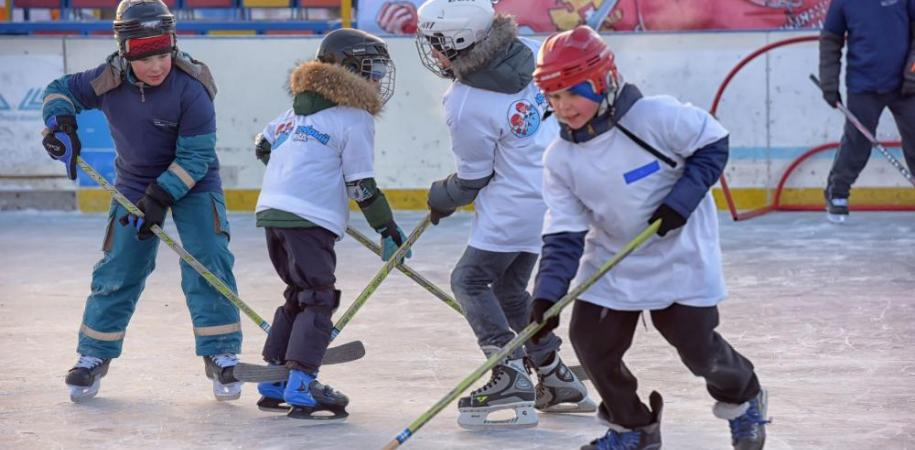 14
Рождественский турнир «Отцы и дети»
Январь 2019
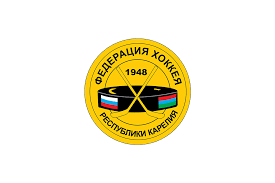 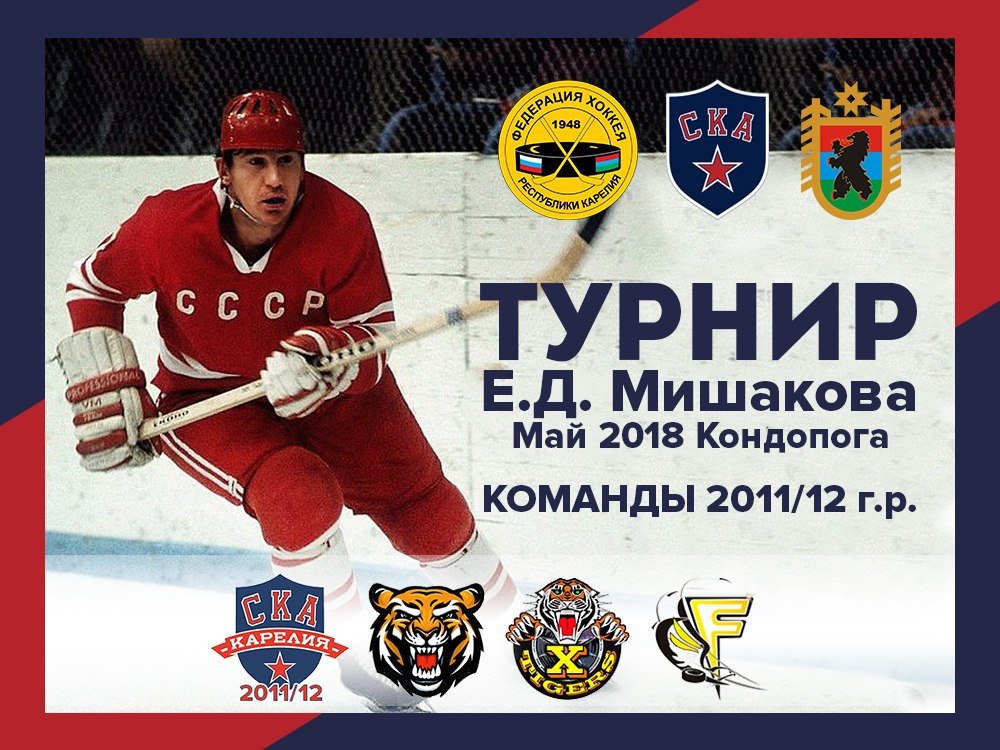 15
Турнир имени Е.Д. Мишакова
Апрель-май 2019 года
Турнир Мишакова Е.Д  2006-07 г.р.Турнир Мишакова Е.Д  2008-09 г.р.Турнир Мишакова Е.Д. по 2010 г.р.Турнир Мишакова Е.Д. по 2011 г.р Турнир Мишакова Е.Д. по 2012 г.р.
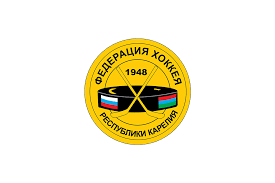 16
?
Открытый чемпионат «Севера» Костомукша-Сегежа
Даты отсутствуют
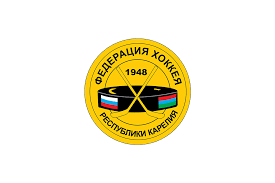 17
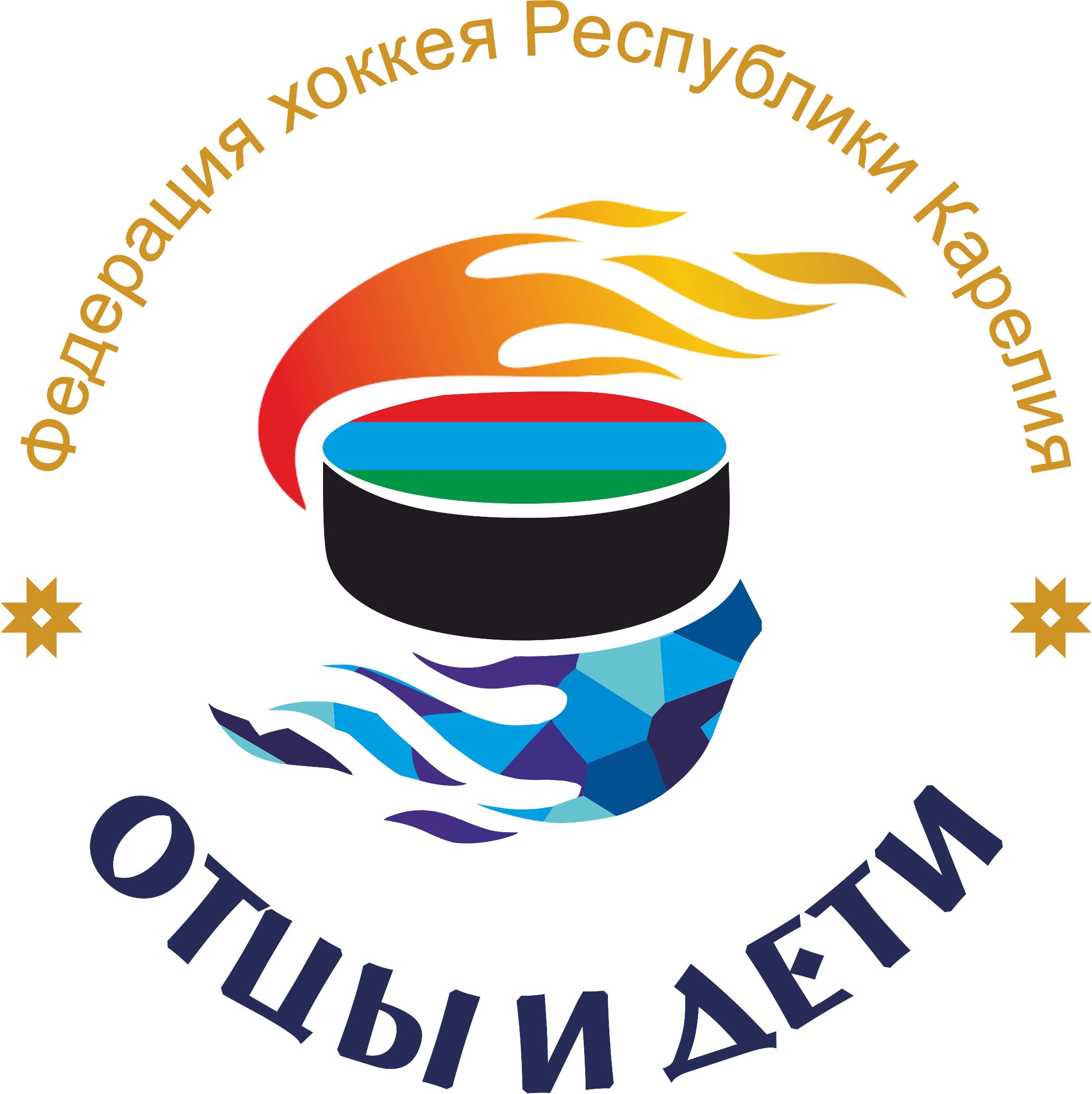 Турнир «Отцы и дети» имени А.В. Тарасова
Декабрь 2018
Декабрь 2019
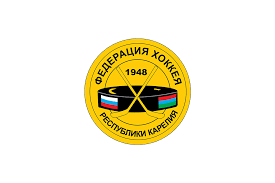 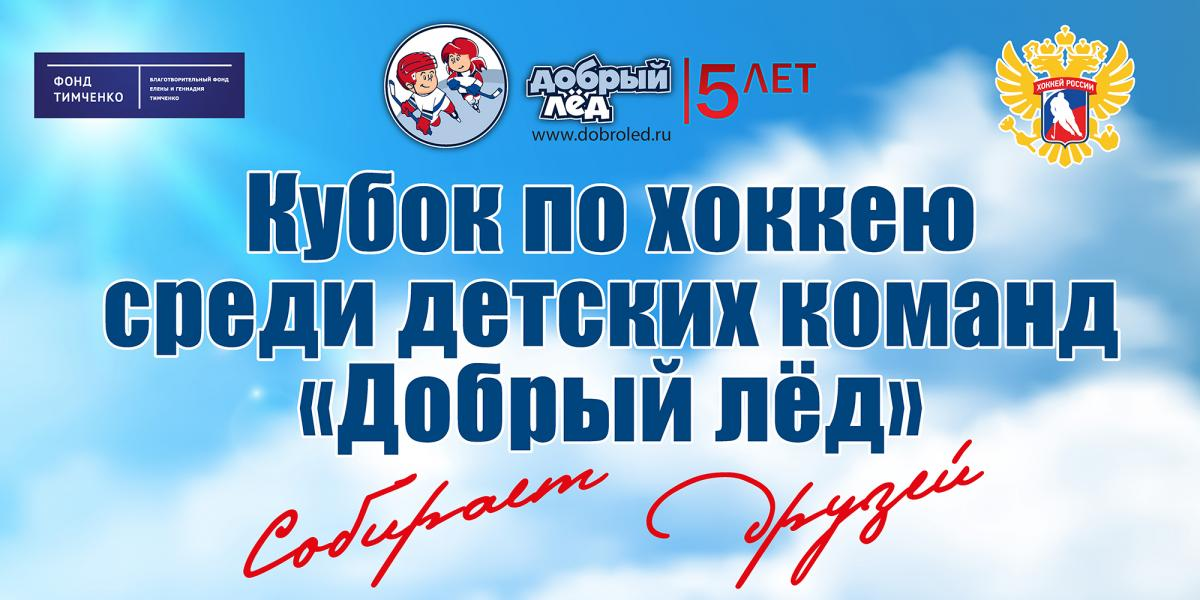 18
Республиканский этап Межрегиональных соревнование по хоккею среди детских команд «Кубок Добрый лёд»
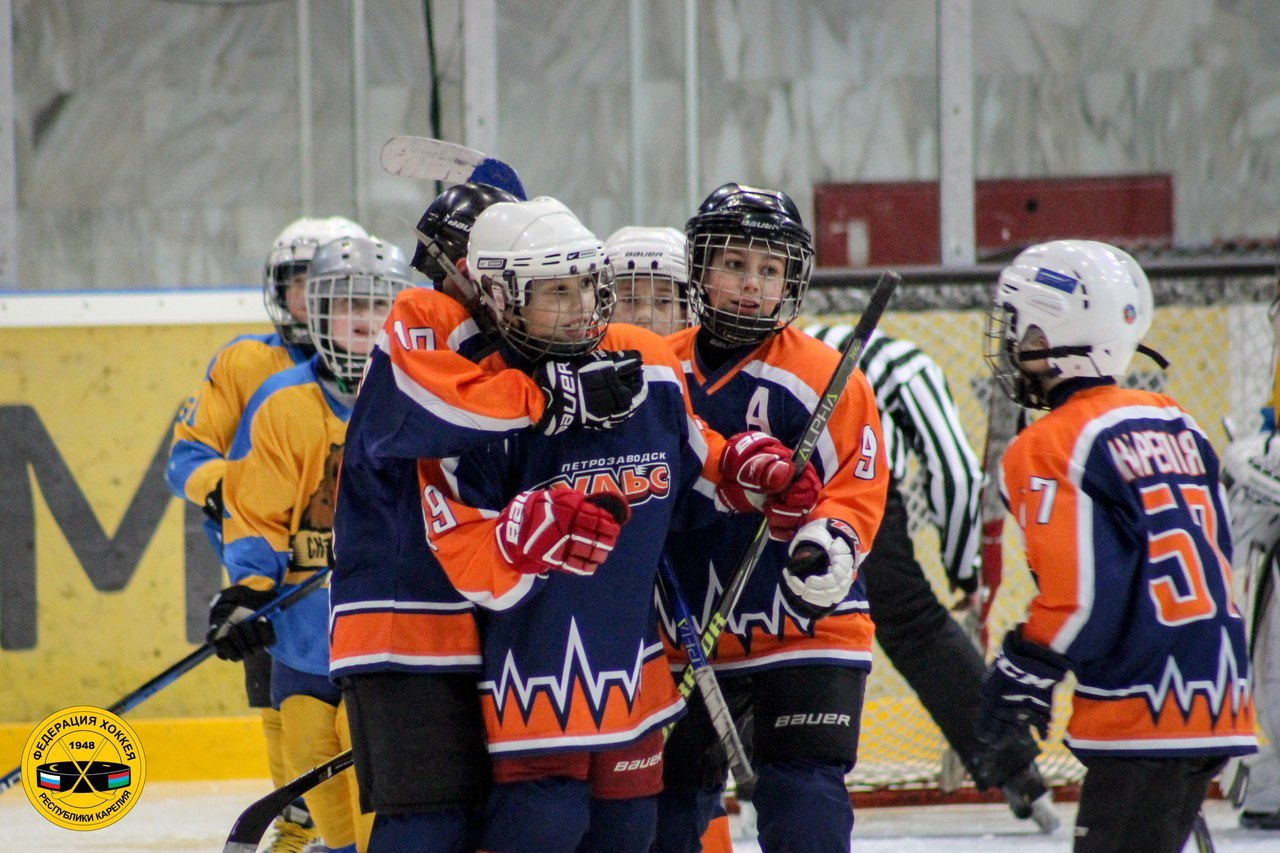 Межрегиональные соревнования по хооккею с шайбой среди детских команд «Кубок Добрый лед»
19
«Спортивно-патриотической эстафета КРАСНАЯ МАШИНА»
Закрытие сезона и награждение 2018/2019 
май 2019 года
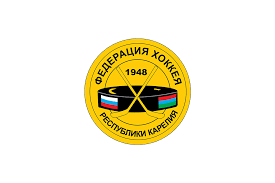 20
Хоккейный фестиваль «День лесника»
Сентябрь 2019
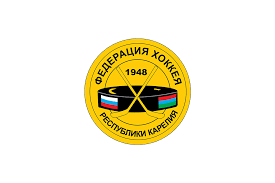 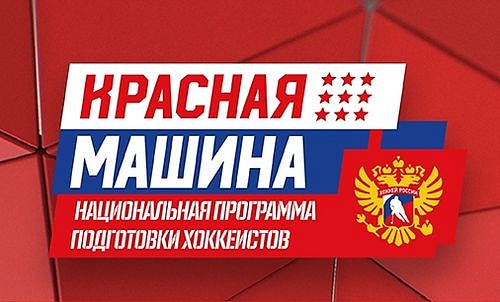 21
Хоккейная конференция «Красная машина» Практика/Опыт/Результаты(Петрозаводск)
Октябрь 2019
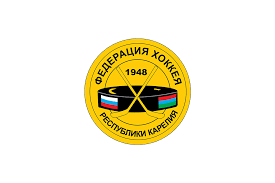 22
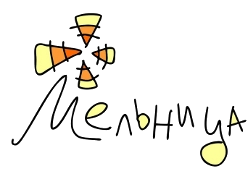 ?
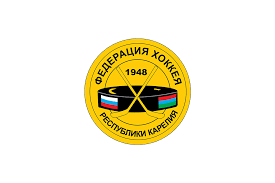 Вторая практическая конференция«КАРЕЛИЯ ТЕРРИТОРИЯ ХОККЕЯ»
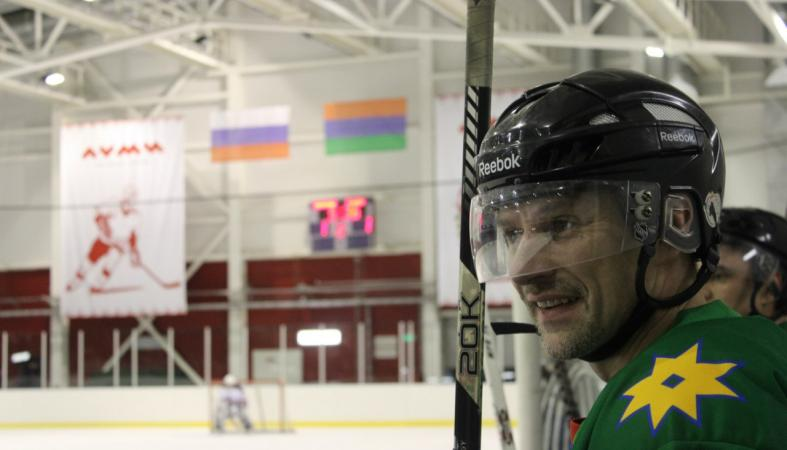 23
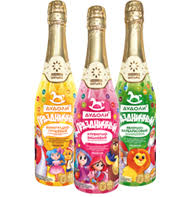 Торжественные мероприятия«70-лет хоккею Карелии»
02 декабря 2018 года 14.00 
Здание Филармонии г.Петрозаводск
#хоккеюкарелии70хоккейкарел
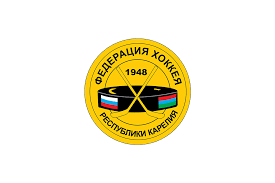 СПАСИБО ЗА ВНИМАНИЕ
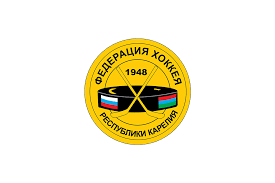